Sub-departamento de Língua Portuguesa | Faculdade de Línguas, História e Geografia | Universidade de Ankara
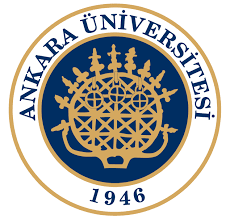 ISP 223 PORTEKIZCE DILBILGISINE GIRIŞINTRODUÇÃO GRAMÁTICA PORTUGUESA
José Ribeiro
jribeiro@ankara.edu.tr
Bibliografia:
TAVARES, ANA, PORTUGUÊS XXI NÍVEL A1 LIVRO DO ALUNO;  PORTUGUÊS XXI NÍVEL A1 LIVRO DE EXERCÍCIOS, LIDEL, 2003.
COIMBRA, ISABEL; OLGA, MATA COIMBRA, GRAMÁTICA ATIVA 1, LIDEL, 2011.

SUMÁRIO: 

Fazer exercícios B (A) e B (B) na página 15 e 16
	Aprender informações de carácter pessoal. 
Aprender vocabulário profissões nas páginas 17, 18 e 19.
página 23 e dialogar com exemplos. 
Terminar Unidade 1 com pequena revisão gramatical nas páginas 20-23.
Aprender informações de carácter pessoal
Aprender informações de carácter pessoal
Aprender vocabulário profissões
Aprender vocabulário profissões
Aprender Nacionalidades
Terminar Unidade 1 com pequena revisão gramatical
Artigos definidos: o , a , os , as

Preposição: de / em

de + o = do , dos		em + o = no , nos

de + a = da , das		em + a = no , nas
“Olá. Chamo-me…
E tu (você) como te (se) chama(s)?
Como está(s)?
Estou bem, obrigado. E tu (você)?
De onde é(s)?
Onde mora(s)?
Quem é ela/ele?
Como é que ele/ela se chama?
Ele é Turco e fala Turco.
Ela é portuguesa e fala português”